Applications of Machine Learning for Comparing Transcriptomes of Distant Organisms
Intro to Comparative ENCODE 
Lots of Matched Data for Comparative Analysis
App. #1: Characterizing ncRNAs & TARs
Not much news in canonical gene models
Simple contig search (TARs) finds uniform density of non-canonical transcription
ML model shows few TARs similar to existing ones, but some enrichment for eRNAs 
App. #2: Expression Clustering, Cross-species 
Potts-model optimization gives 16 conserved co-expression modules (which can potentially annotate ncRNAs/TARs)
Developmental 'hourglass' genes in 12 of these. They also exhibit intra-organism hourglass behavior.
Stage alignment of worm & fly development, strongest with hourglass genes
App. #3: HM Models Relating Gene Expression to Promoter Activity
Works for ncRNAs as well as genes
Universal cross-species model uses same set of parameters across diverse phyla
App. #4: Similarly constructed TF Models
Variable importance of regions around genes for HMs & TFs
TF & HM signals are redundant for ‘prediction'
Surprisingly, a few TFs are quite predictive
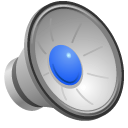